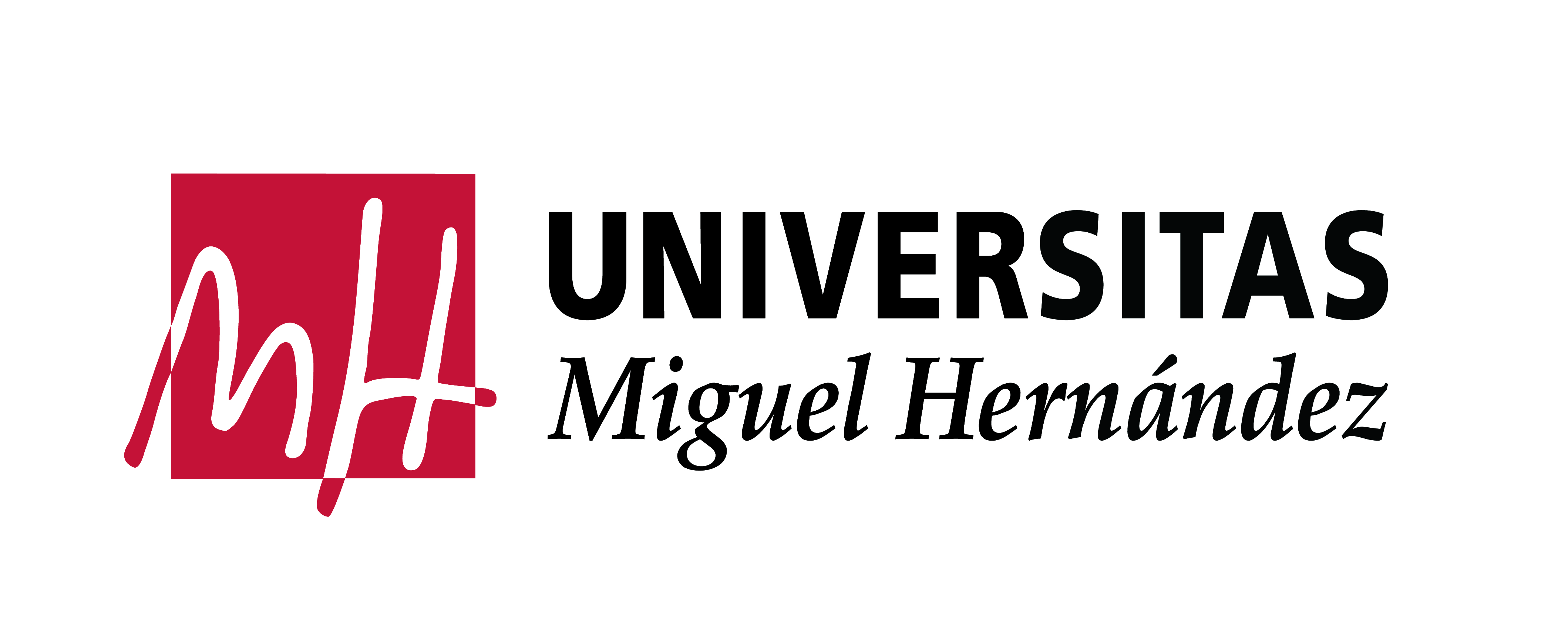 CASO CLÍNICO DE DIGESTIVO
Hospital General Universitario de Elda
Talleres Integrados III
María Teresa Sanz Martínez
Aprobado por la Dra. Ana Parera
PRESENTACIÓN DEL CASO
Hombre de 67 años que desde hace 3 días presenta ictericia con prurito intenso y sensación distérmica. No refiere dolor abdominal, ni náuseas ni vómitos. No fiebre. Refiere deposiciones blancas y blandas y coluria.
No RAMc, no HTA, no DM, no DLP, no tto habitual.  Deportista habitual.

Exploración física: Abdomen
Blando y depresible                                
RHA +
No signos de irritación peritoneal
No masas ni visceromegalias

Pruebas complementarias:
Bilirrubina 6,8 mg/dl
AST/GOT 119 u/l
ALT/GPT 203 u/l
PCR 128 mg/dl
No doloroso a la palpación profunda ni superficial
Murphy y Blumberg negativos
Puño percusión renal bilateral negativa
Ingreso previo del 15 al 22 de marzo con los mismos síntomas:
Se le realiza una CPRE y se detecta y resuelve un cólico biliar asociado a coledocolitiasis y colangitis. Se le dio el alta.
Cuando ingresa esta vez se le realiza una colangioRMN y otra CPRE:
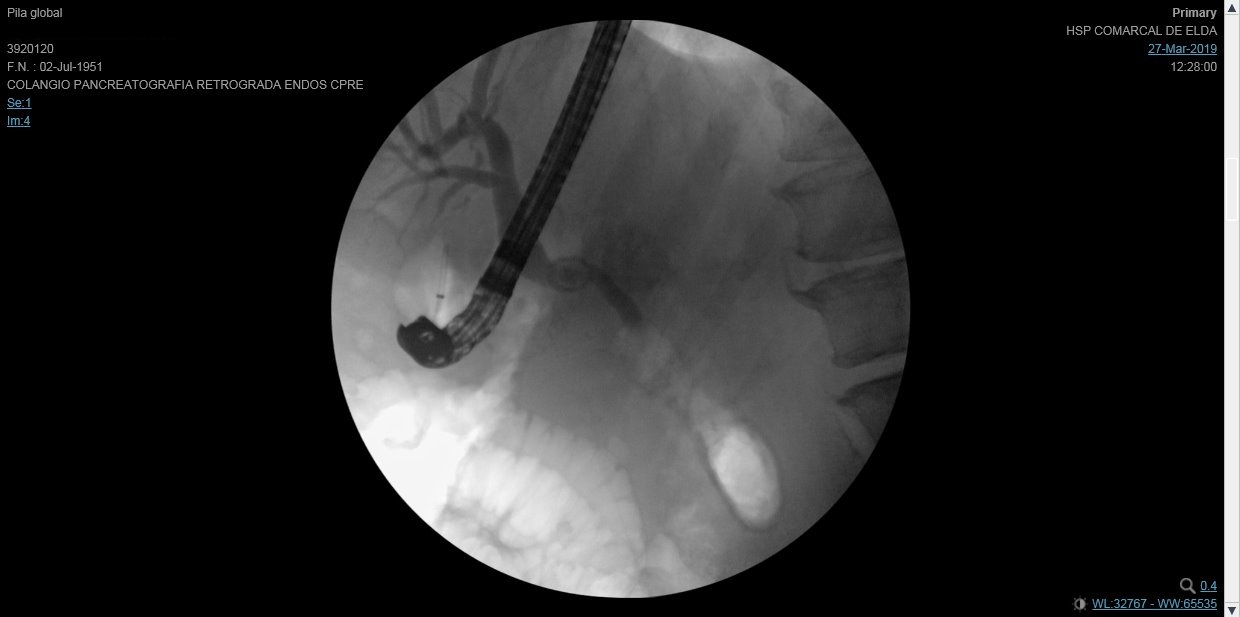 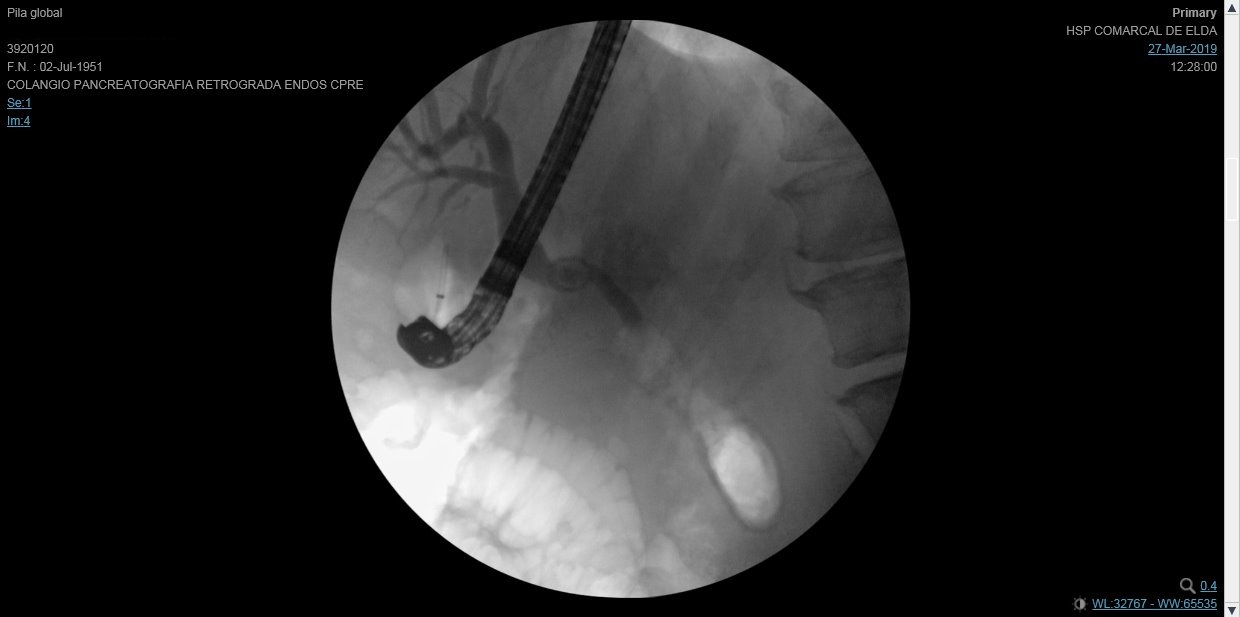 Podemos ver una dilatación de vía biliar intra-extrahepática con una estenosis en cóledoco suprapancreático. Con el círculo rojo se marca una litiasis supraestenosis no extraída.
Como no se puede extraer la litiasis debido a la estenosis, se procede a la colocación de una prótesis biliar que quede por encima de la estenosis:
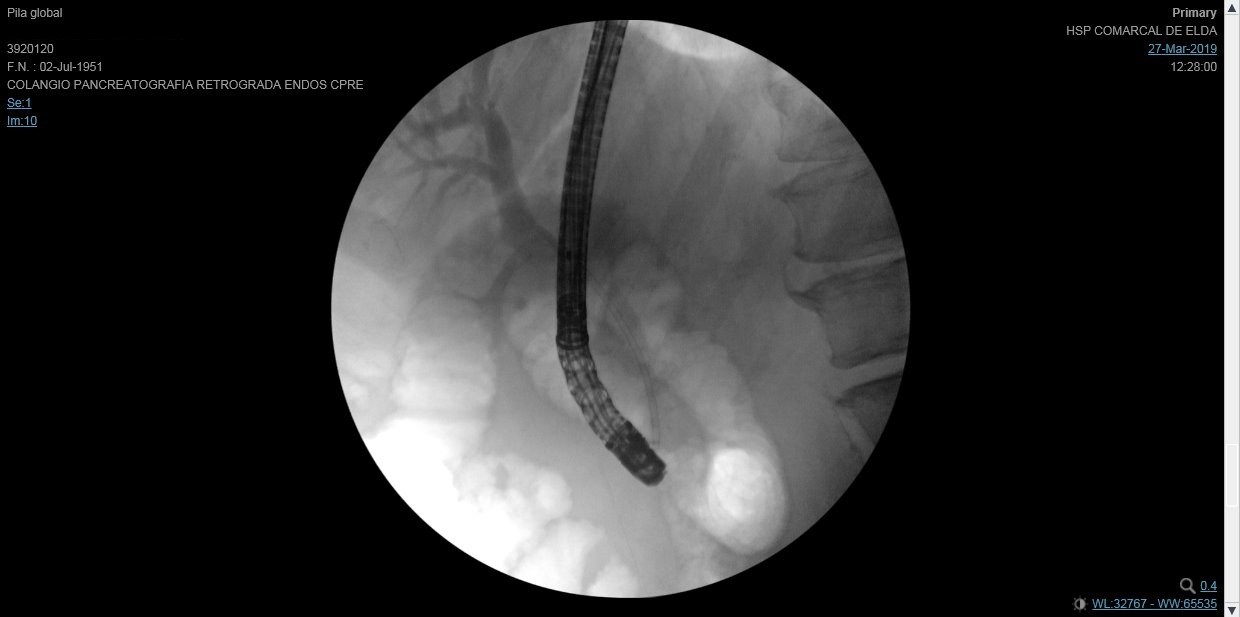 DIAGNÓSTICO
COLEDOCOLITIASIS CON ESTENOSIS DEL COLÉDOCO